South Post Civil War
Reconstruction
Reconstruction begins
What is reconstruction?
Cant we just get back together? No big deal!
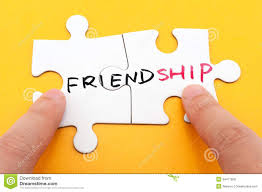 Reconstruction
What happens now to African Americans?
Emancipation Proclamation
http://goo.gl/UZrJ1B 
Nearly 4 million freed slaves!
Reflection
I want you to put yourself in the shoes of a White slave-owner
What kind of emotions do you feel?
Post Civil War
The Aftershock!
https://youtu.be/oIC8ifQlDVY 0-4:18


Thoughts?
Post Civil War
Most of the south is in ruins!
Southern economy collapsed!-Cotton dependent, no more Queen of England money as well! No Industry!
Divided views on how to solve the reconstruction
Post Civil War
Ultimately just days after the hysteria of ending The Civil War President Abraham Lincoln is shot!
Reflect
How does this change reconstruction?
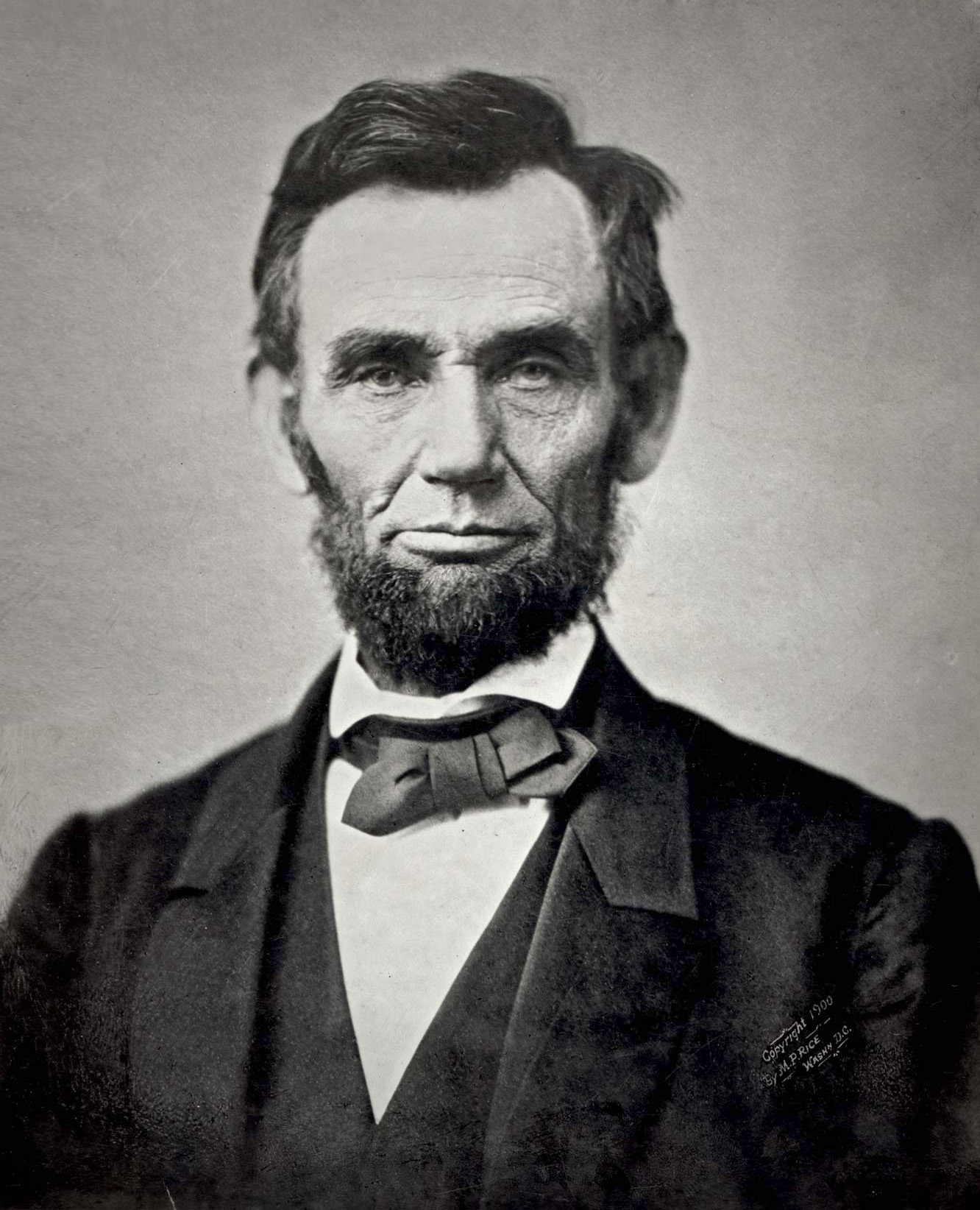